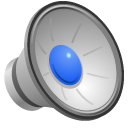 El mundo de los Animales
Son todos diferentes, viven, se desplazan, se alimentan según sean las características de su especie.
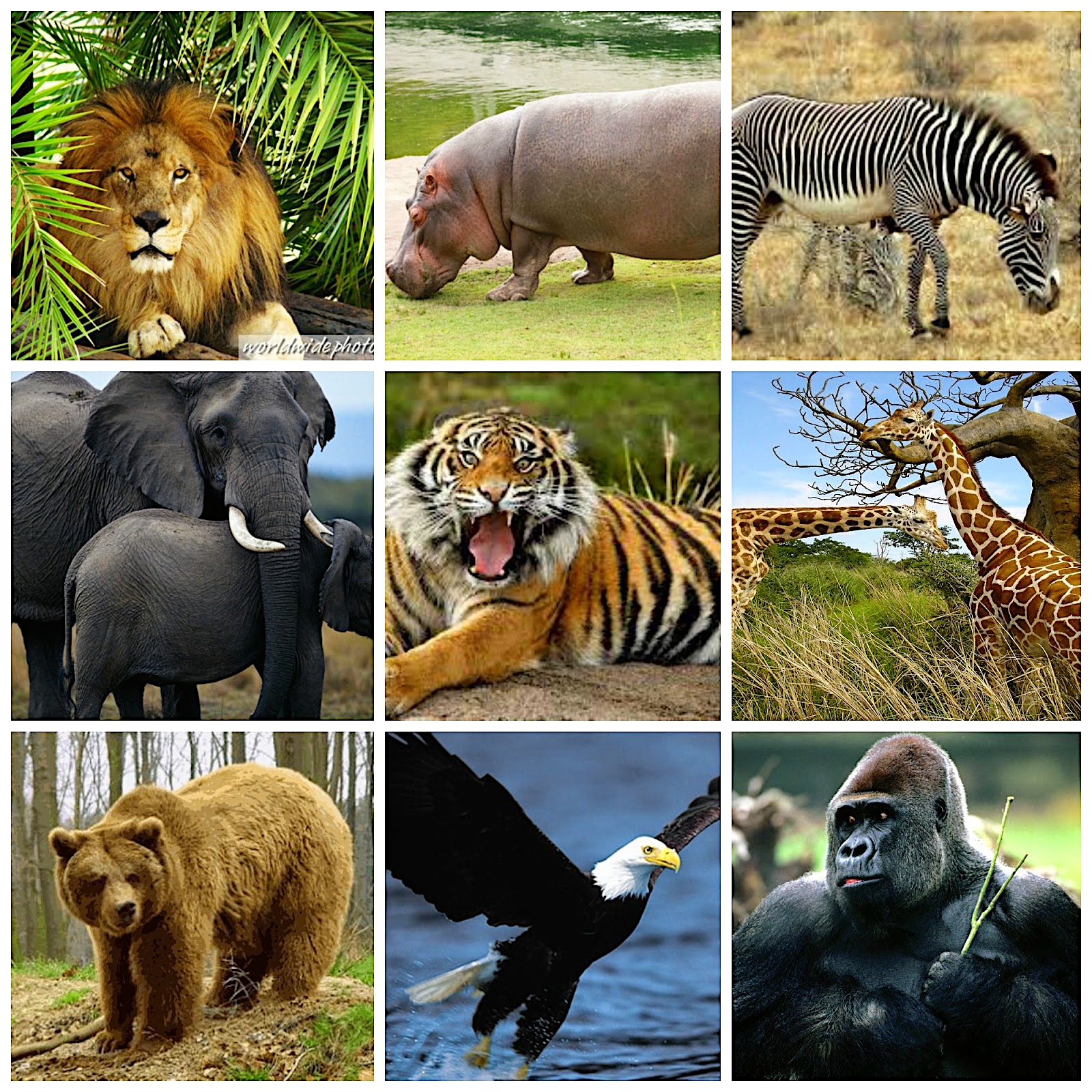 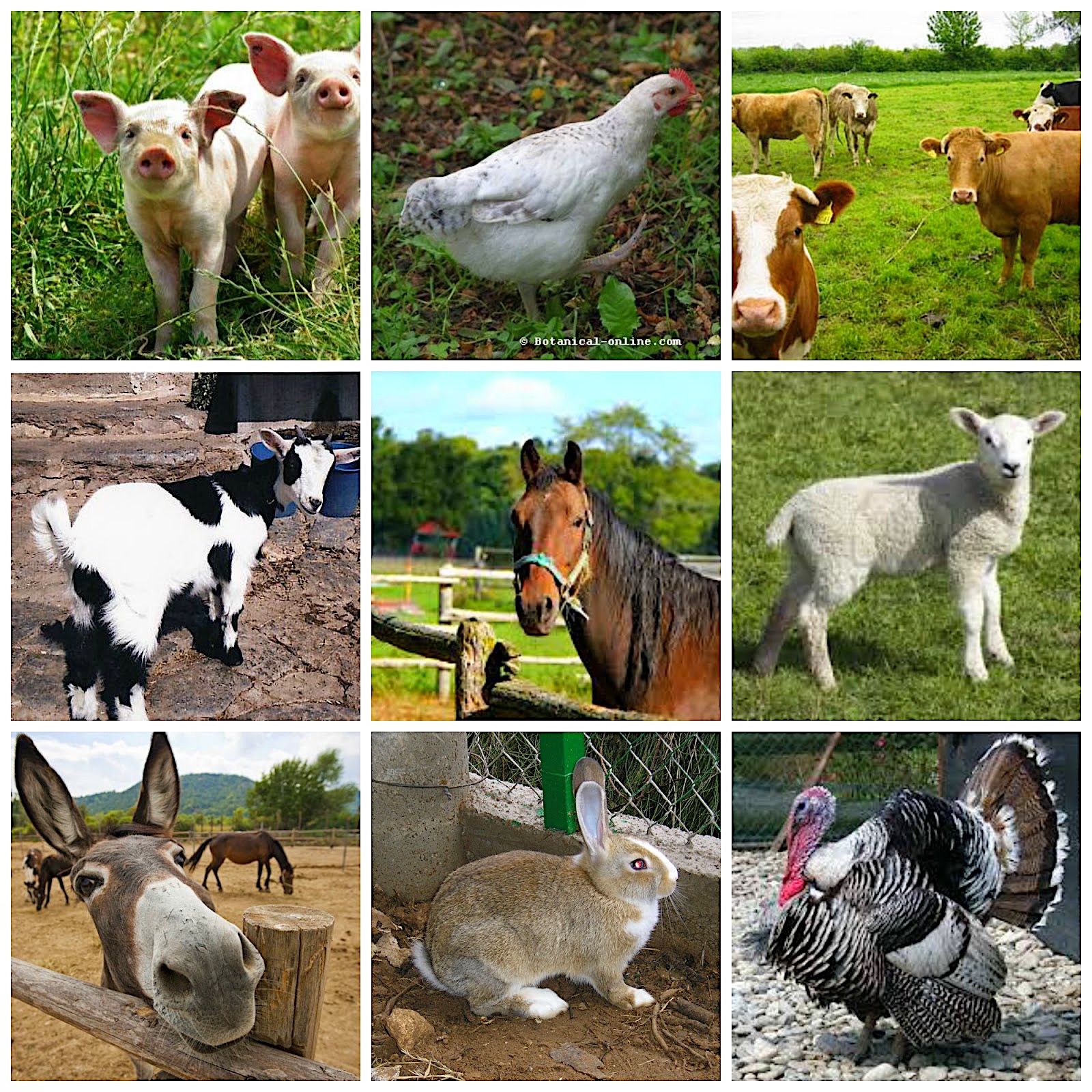 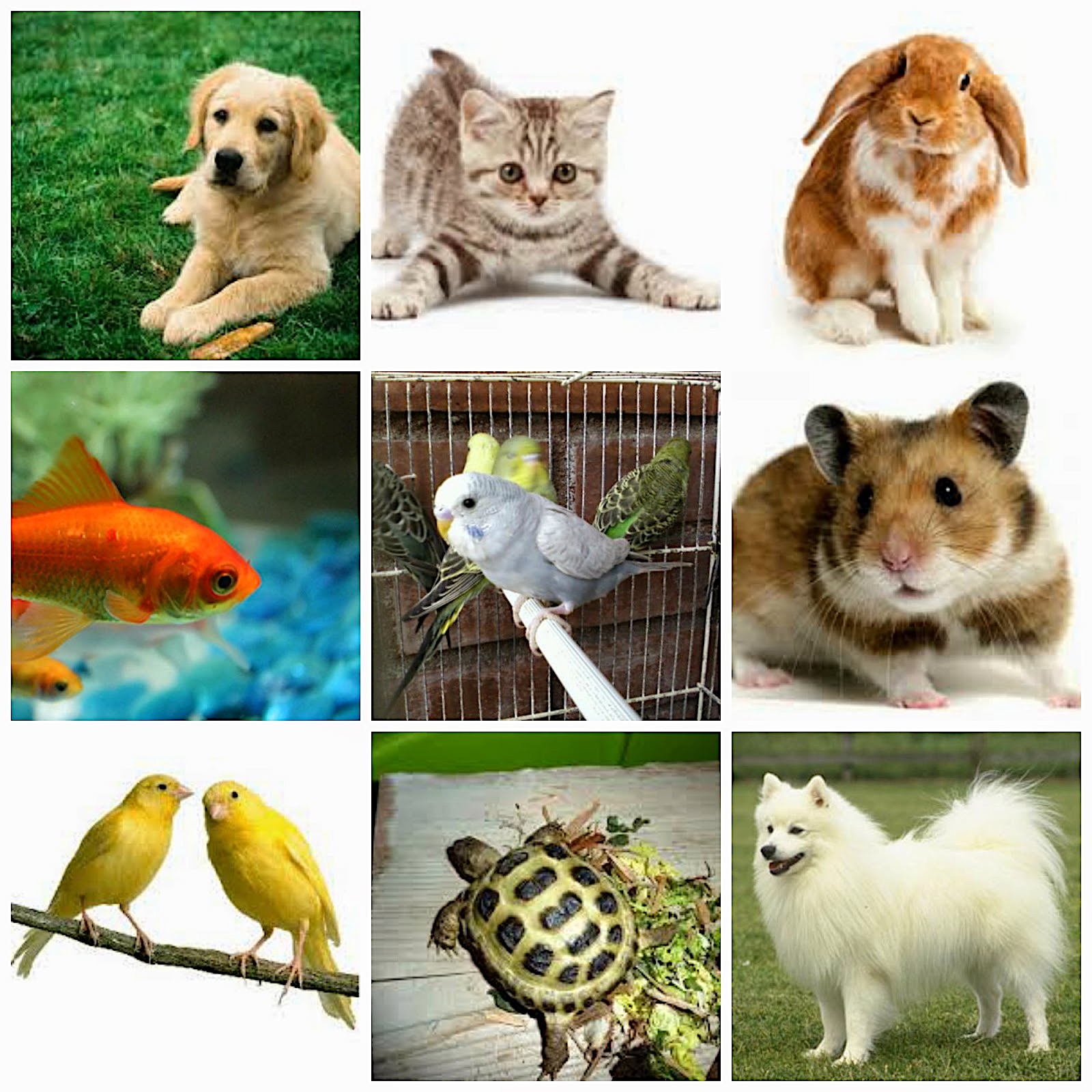 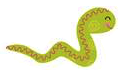 Hábitat de los animales
HÁBITAT
Terrestres
Acuáticos
Aéreos
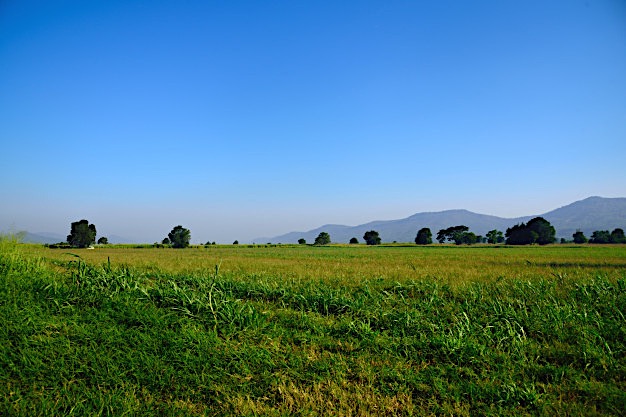 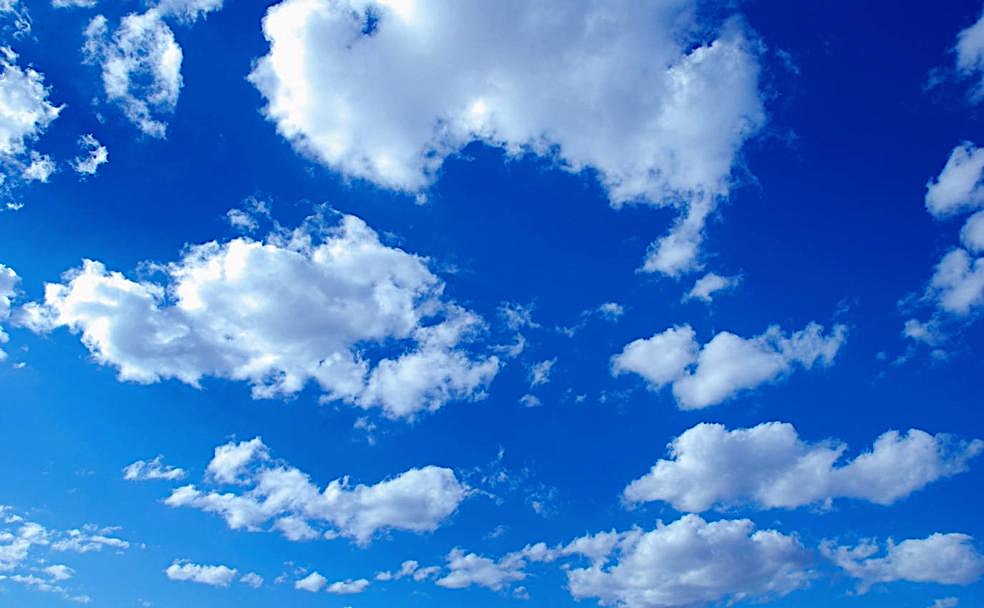 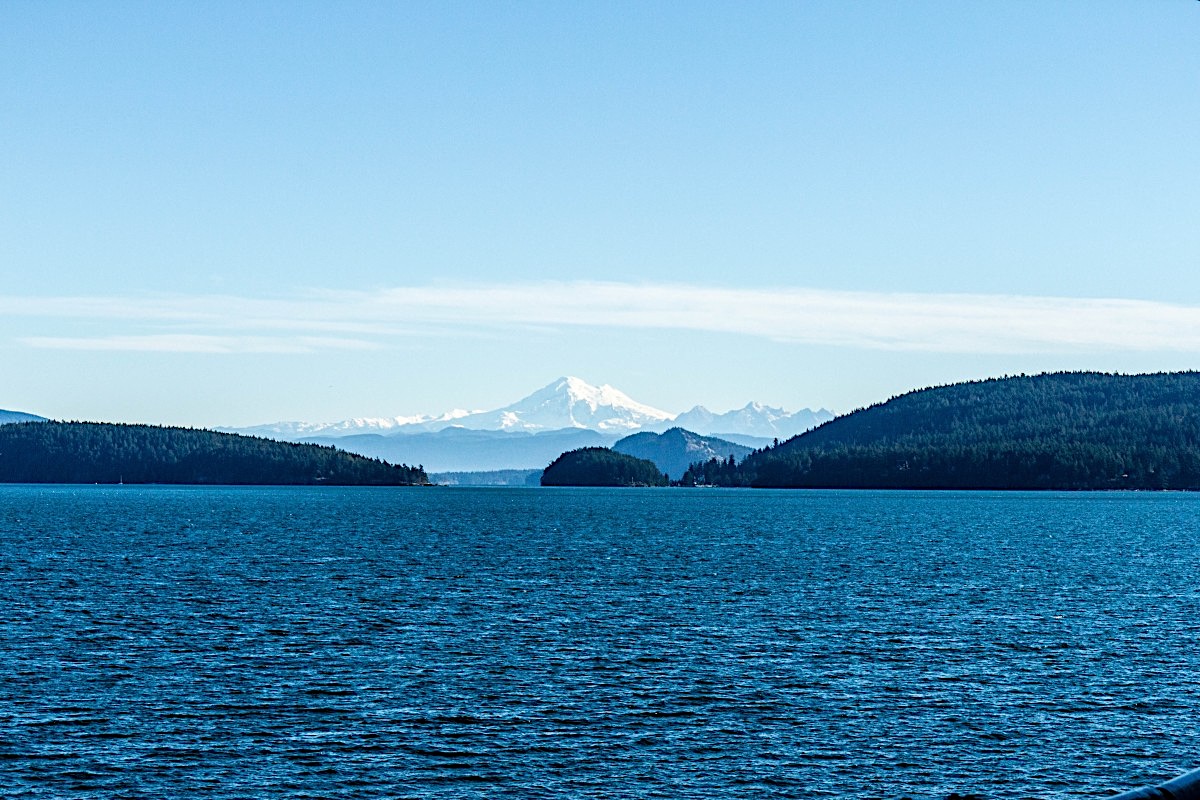 Animales terrestres
Animales aéreos
Animales acuáticos
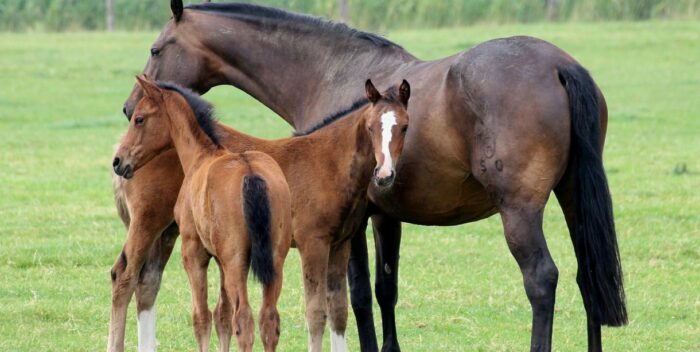 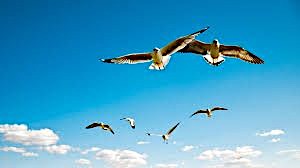 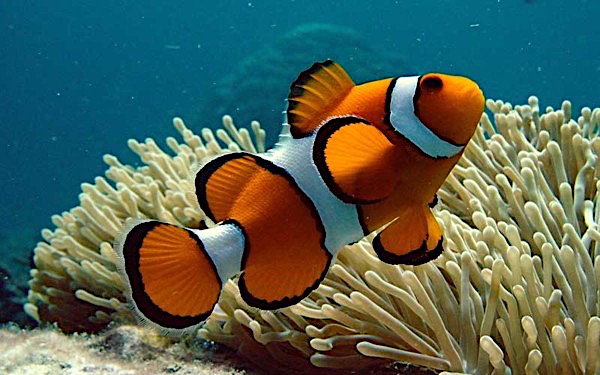 ¿Cómo se desplazan los Animales?
Lo pueden hacer:
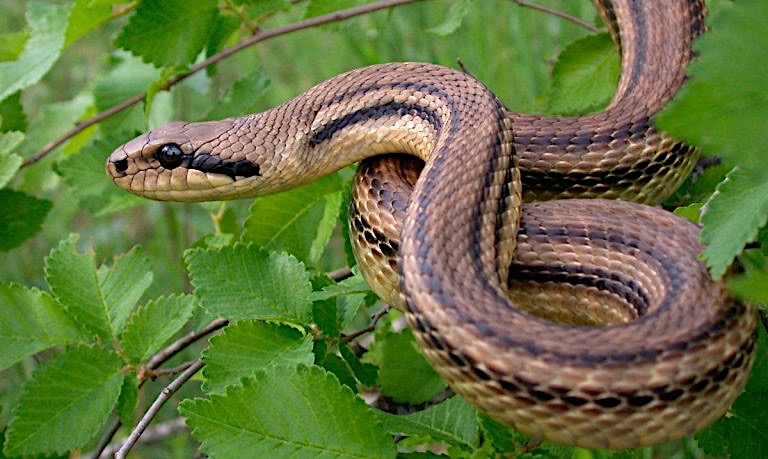 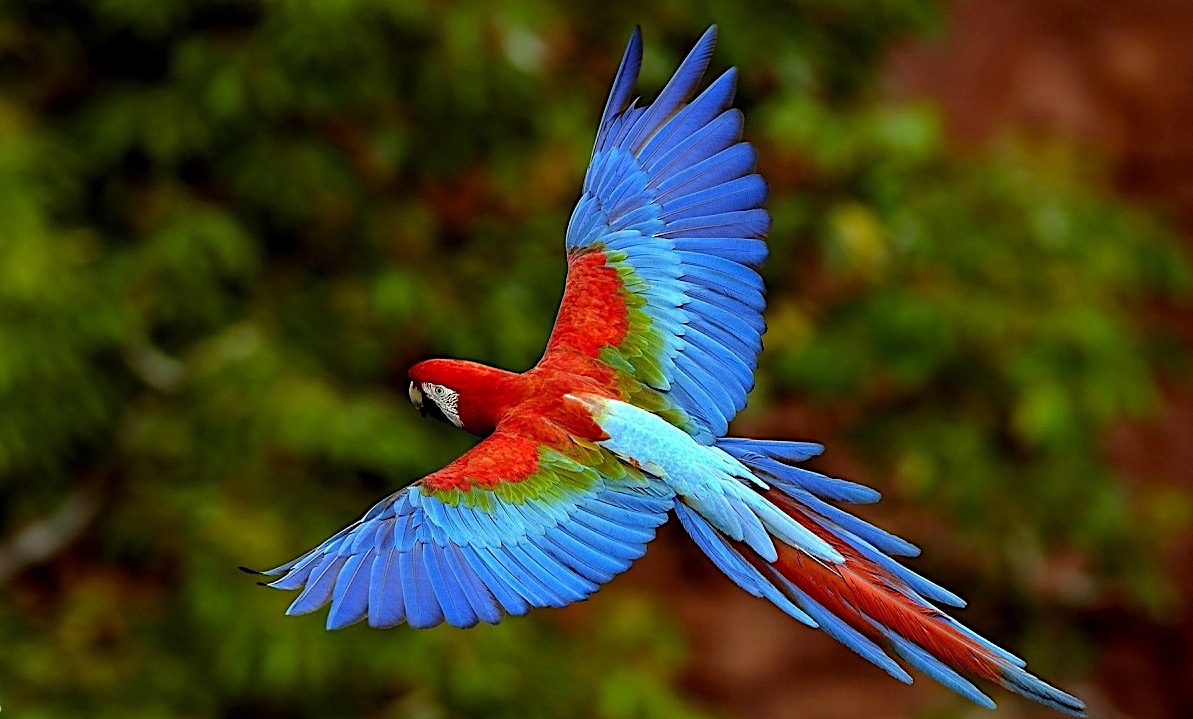 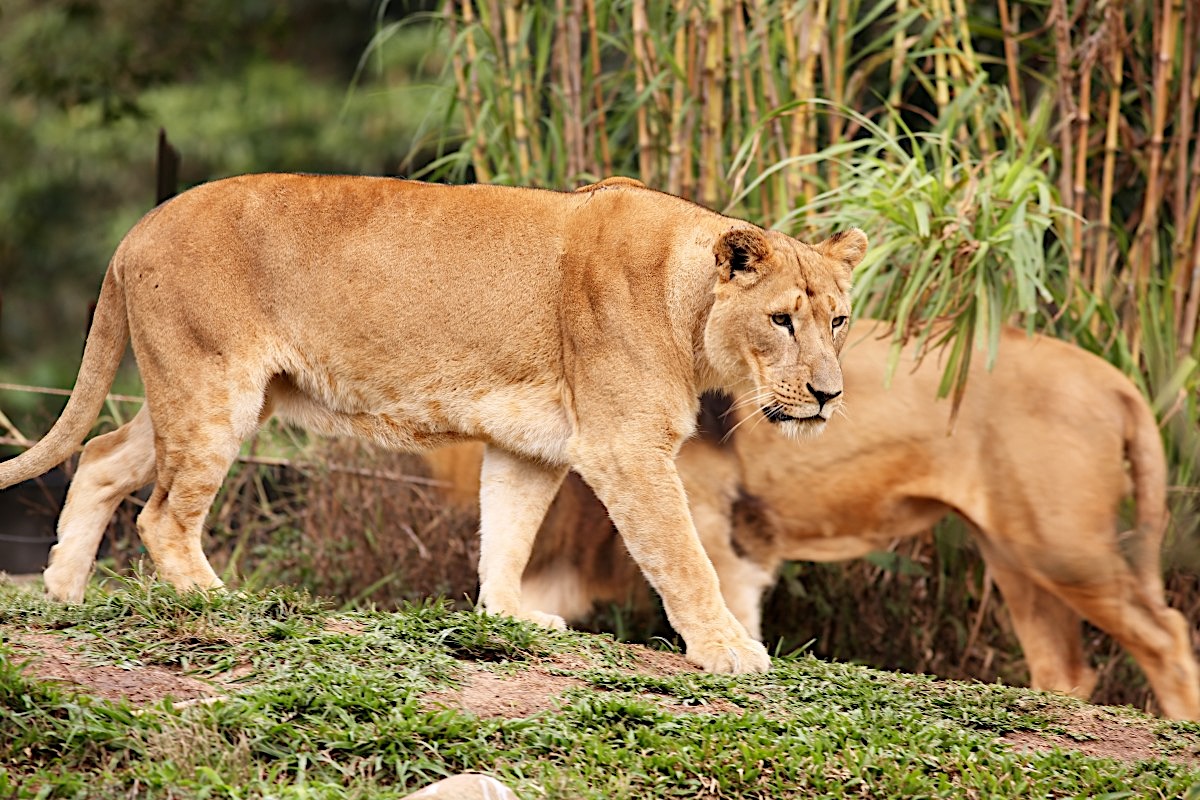 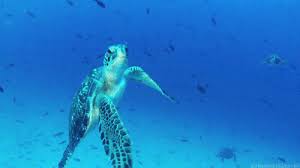 Reptando
Volando
Caminando
Nadando
Te invitamos a observar el siguiente video sobre los animales y sus características
En caso que no puedas ver el video te dejamos el link: 
https://youtu.be/SkkzIvhj1s8
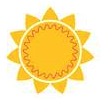 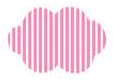 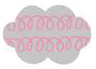 Haz Click para ver
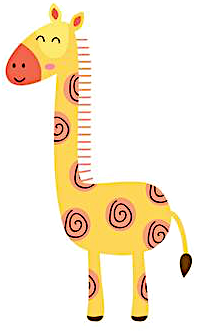 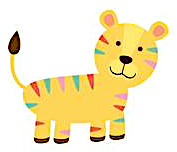 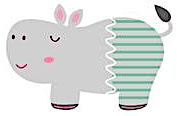 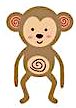 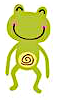 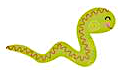 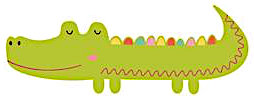 Para reflexionar en familia
Lean cada pregunta y comenten:
¿Todos los animales son iguales?
¿En que se diferencian?
¿Todos los animales viven en el mismo Hábitat?
¿Porqué crees que no pueden vivir todos en el mismo hábitat?
Desafío Online
Dibuja y pinta tu animal favorito, luego sácate una foto mostrando tu dibujo y envíalo al correo de tu curso el viernes 17 de julio. 
Esperamos tus fotitos
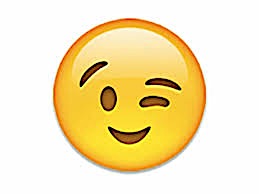 Kínder A: kindera2020ljdc@gmail.com
Kínder B: kinderb2020ljdc@gmail.com
Kínder C: equipokc2020@gmail.com